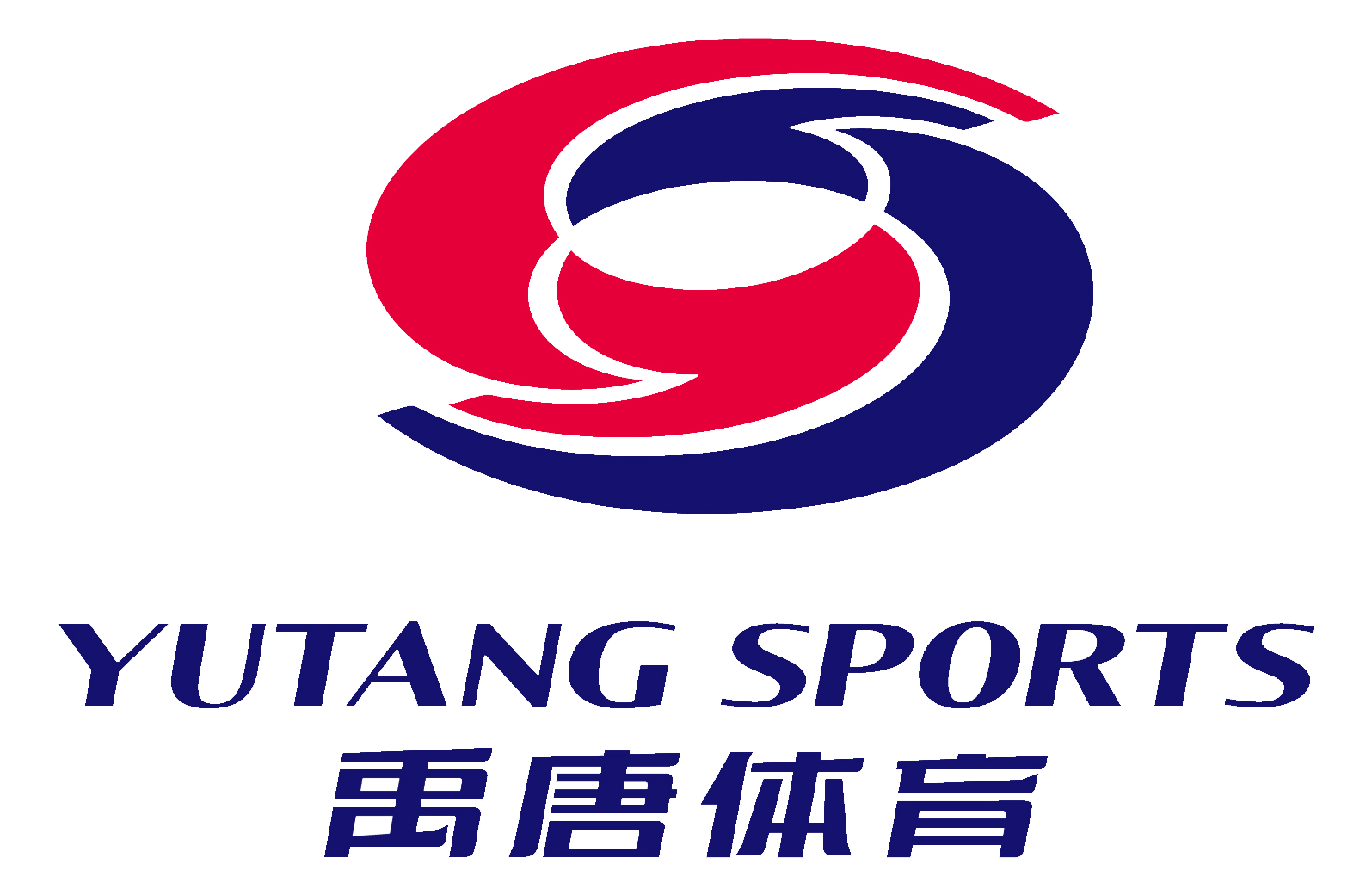 2021禹唐体育年度体育营销评选
（年度十大体育营销人物类）
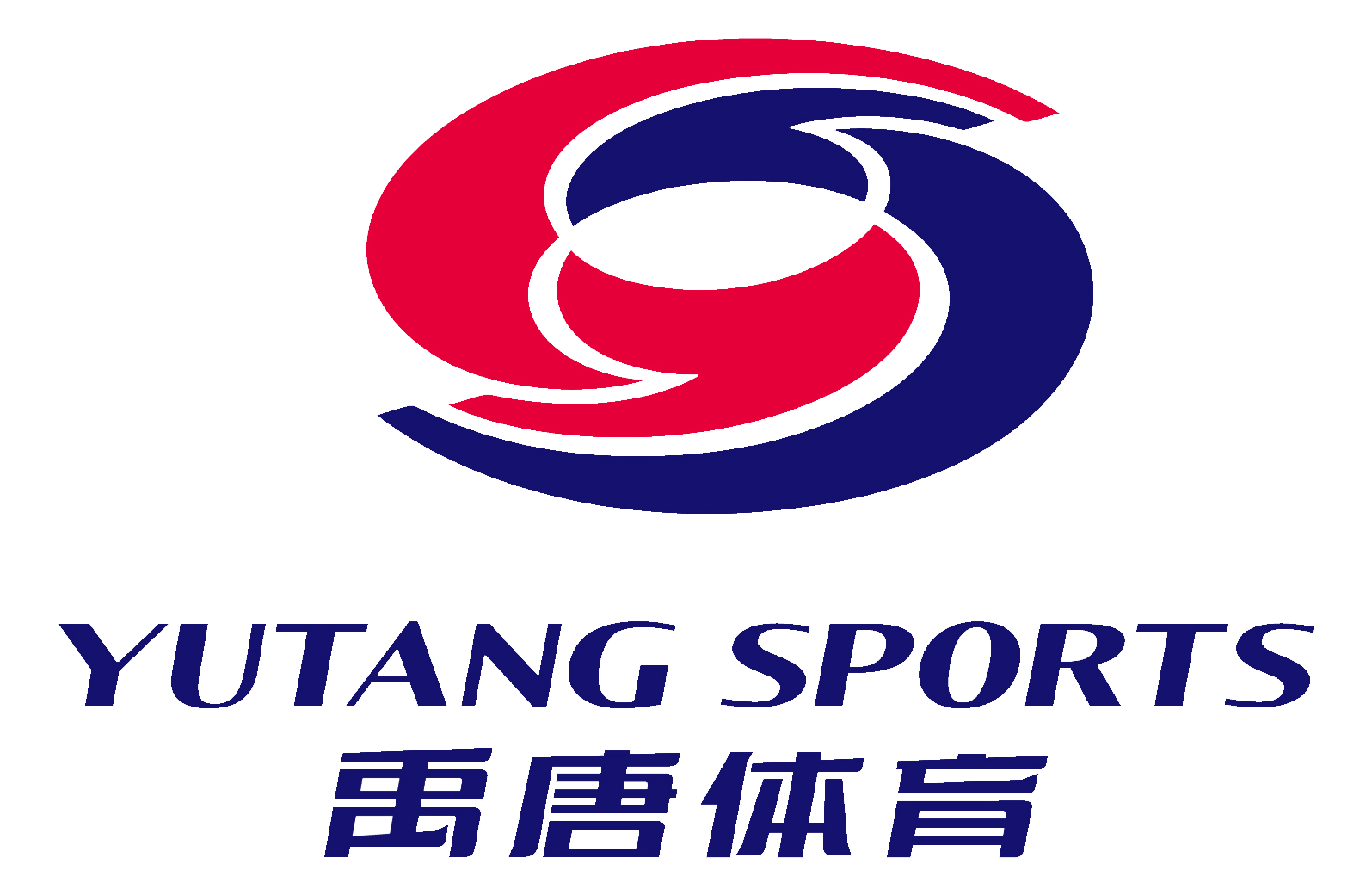 填写要求
请提供参评公司logo，AI及JPG格式各一（以附件形式发送）。
为保证参评作品的统一展示，请严格遵照模板中的版块分类填写，各版块内可根据需求增减内容页数；填写时，请将模板中的提示说明文字删除；可对PPT进行美化设计，以增加阅读体验。

格式：参评作品PPT页面比例为16:9，整体不超过25页，模板中的填写要求提示文字需自行删除。
图片：插入在内容描述的相应位置，尽可能使用高清且冲击力强的配图，以达到惊艳的视觉效果。
链接：内嵌在内容中的链接地址，请确保链接长期有效且能正常打开浏览。
视频：作品中如有视频，请提供视频在线链接，同时提供视频源文件（切勿将视频直接内嵌到PPT中）。
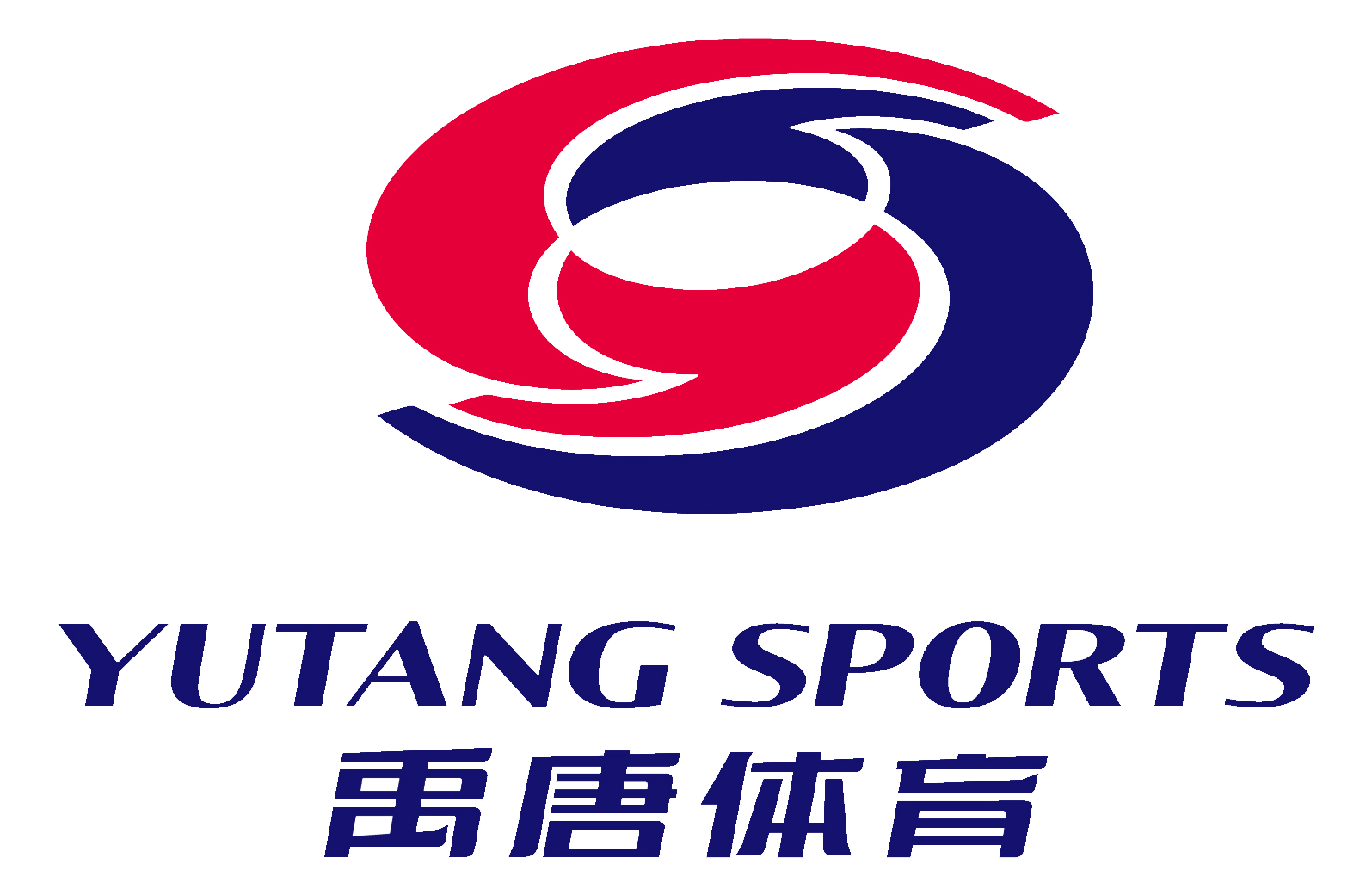 名称介绍
人物姓名
形象照
TIF格式或1M以上JPG格式
公司及职务：
所属领域：
□ 体育营销相关的企业或品牌管理者
□ 广告/公关/营销公司管理者
□ 赛事/场馆运营管理者 
□ 体育媒体管理者
□ 政府或研究机构的专业人士 
□ 其他 ___________
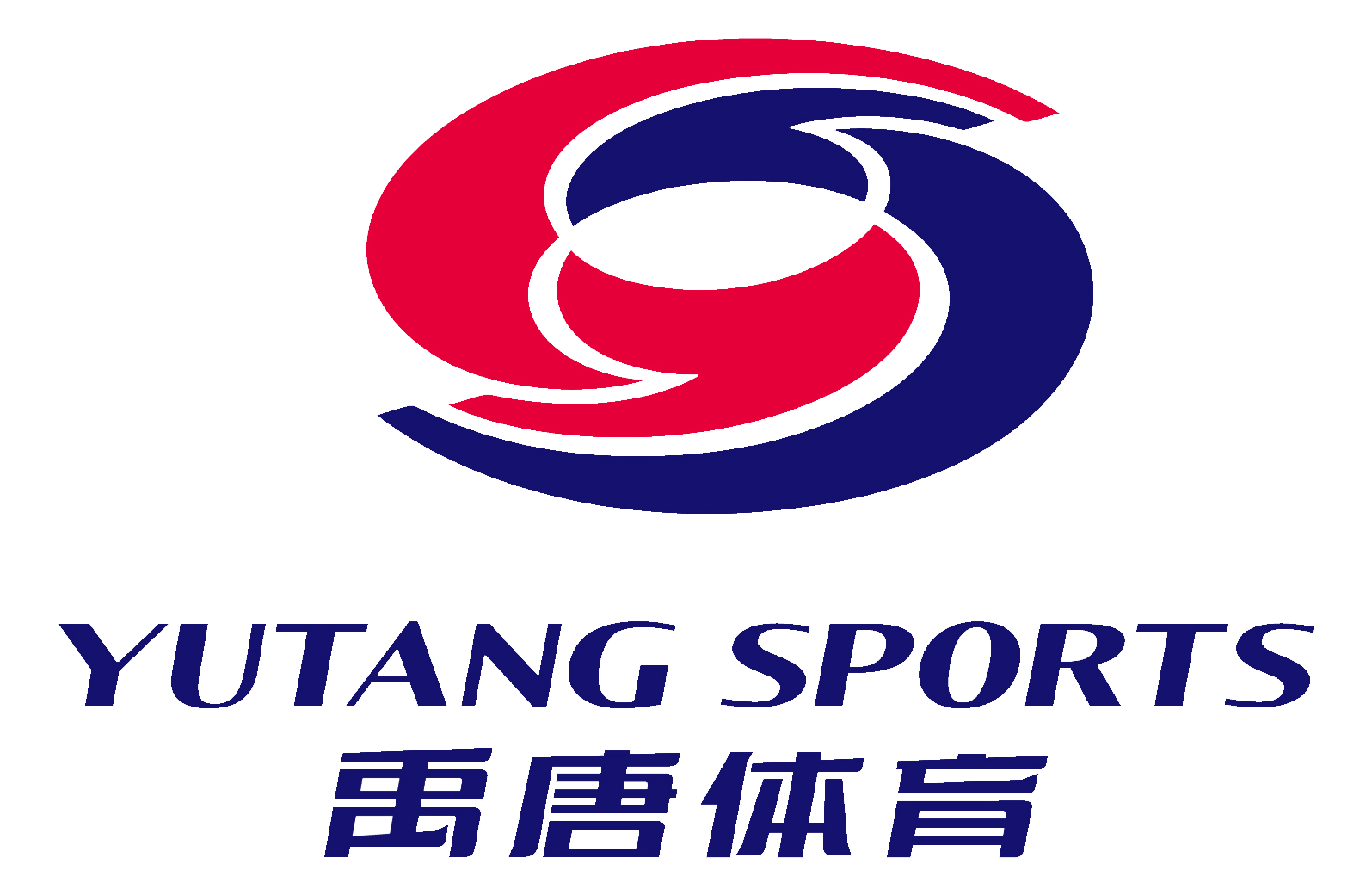 人物简介
个人工作经历及过往成就
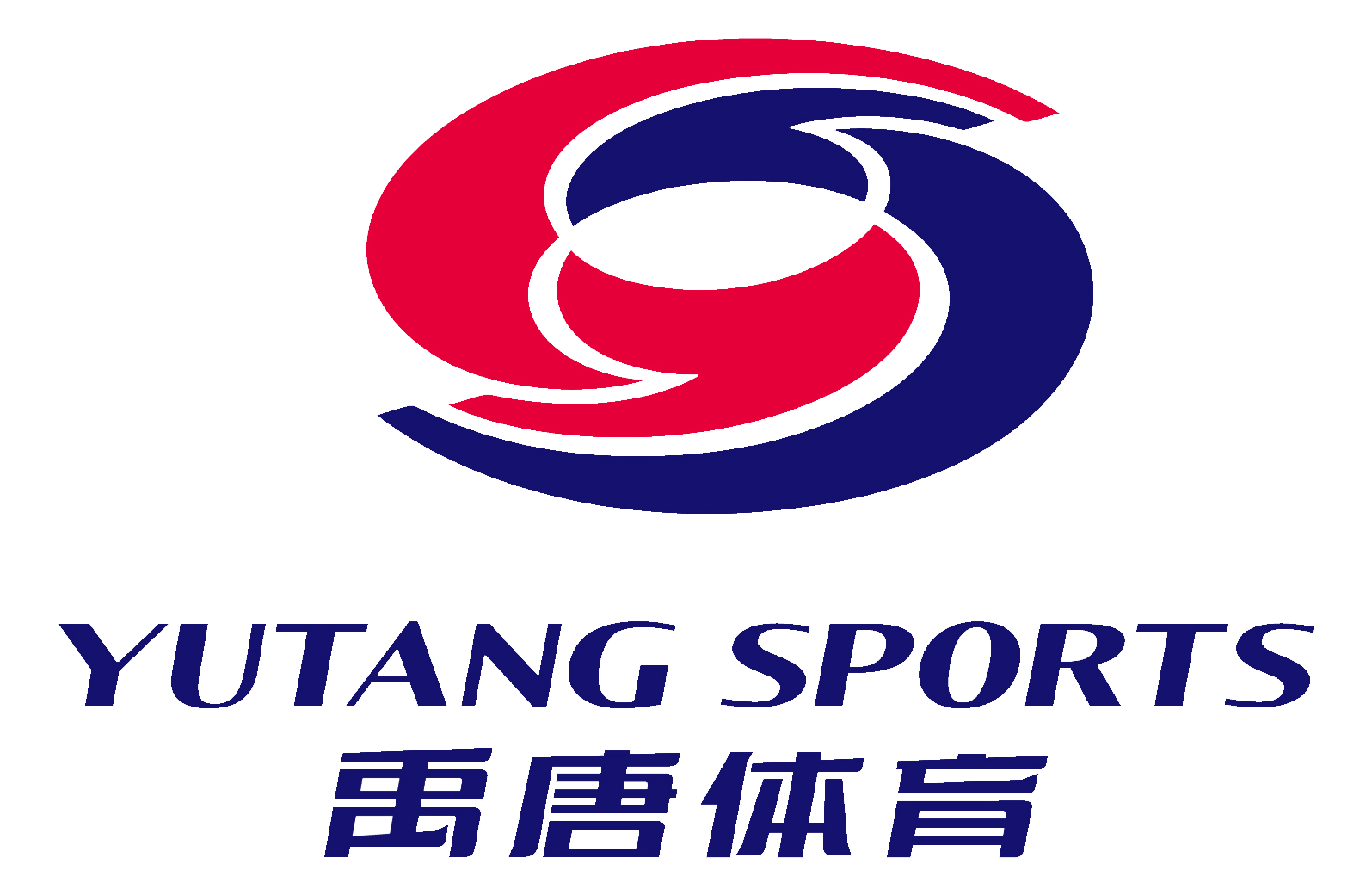 突出贡献
近一年在体育营销领域打造的重点项目和对相关企业/赛事/运动员/行业等作出的突出贡献
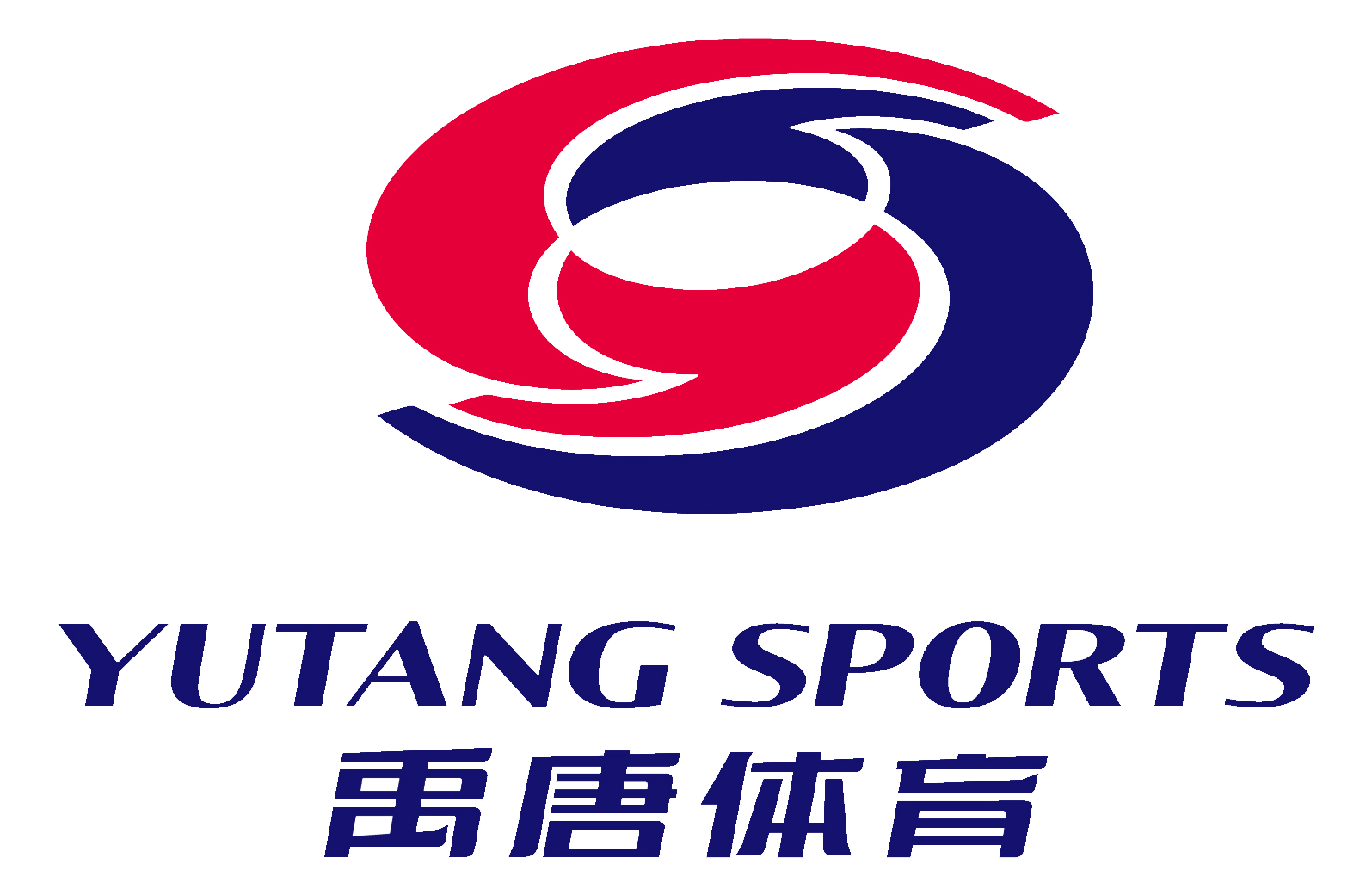 业界评价
行业友人、合作伙伴/同事、客户、媒体等对自己不同层面的评价，至少3条，每条评价字数约140字